Характеристика биогеоценоза
Презентация -сопровождение урока биологии в 10 классе по программе Пономаревой И.Н.
Автор: Лобес Светлана Геннадьевна
Учитель биологии МАОУ «СОШ №2»
Город Чернушка
Видовой состав БГЦ
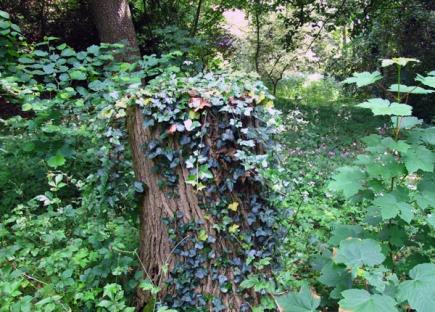 Фитоценоз 
Зооценоз 
Микробоценоз
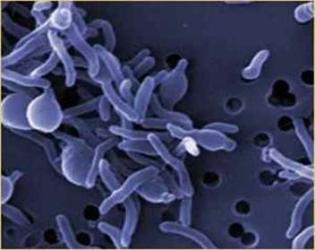 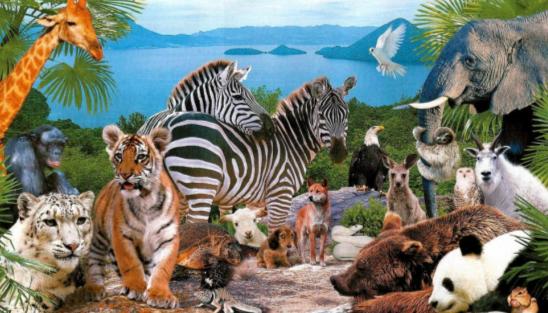 Видовая насыщенность
Количество видов, зарегистрированных на определенной площади
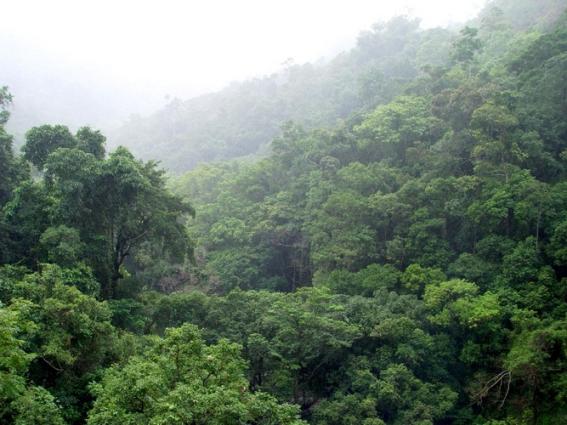 Видовое богатство
Полный список видов в пределах БГЦ
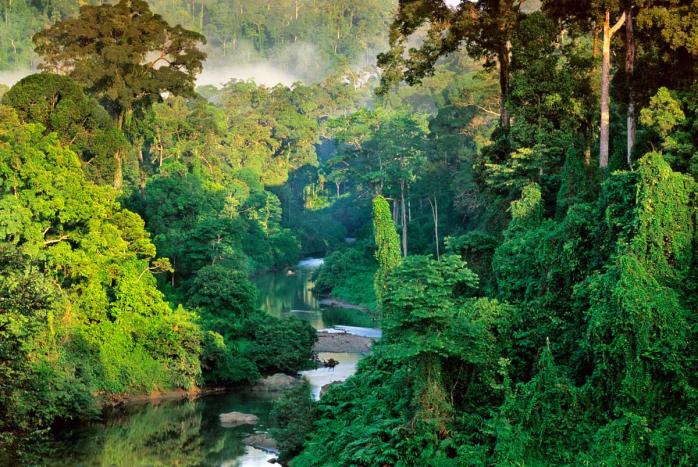 Вид доминант
Вид, представленный в БГЦ очень большим количеством особей
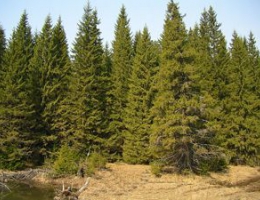 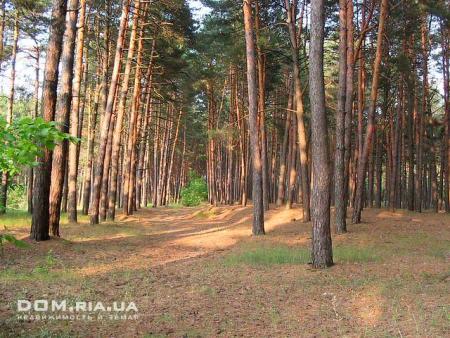 http://cdn.img.ria.ua/photosnew/dom/photo/uchastok_pod_jiluyu_zastroyku_dnepropetrovsk_prodaja__10061481f.jpg
http://www.zagorod.ru/u/lands/gal/118e65b12ff6545c.jpg
Виды эдификаторы
виды растений в растительном сообществе, определяющие его особенности. 
Например, в сосновых лесах  сосна, в степи  ковыль.
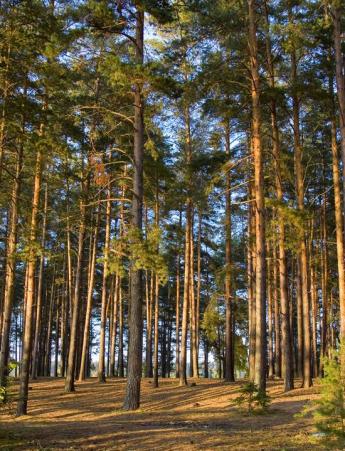 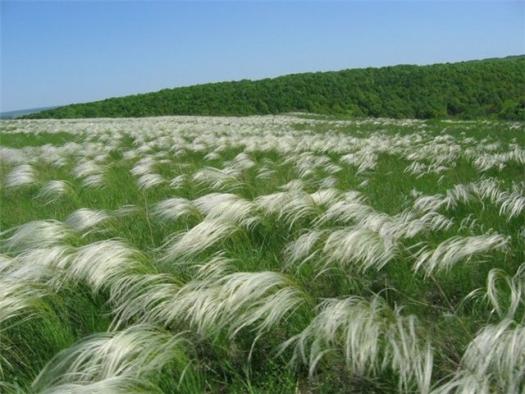 Вид ассектатор
виды растений, участвующие в построении сообщества, но мало влияющие на создание фотосферы.
Вид, соучастник, представлен не большим количеством видов
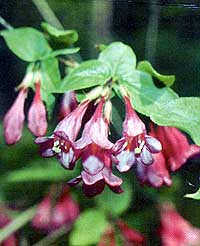 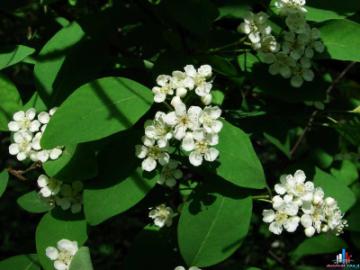 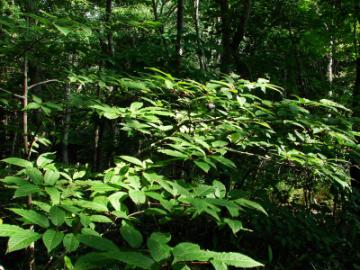 Кизильник
Черемуха
Вейгела
Возрастные группы
Нормальные (все возрастные группы) 
Внедряющиеся (инвазионные) – преобладают молодые особи
Регрессивные  - преобладают старые или половозрелые экземпляры